Beginning the UN IGIF Action Plan Journey - Discussion: How does the journey of developing a UN IGIF Action Plan at country level begin and what partners would have liked to know earlier.
Structure of the GI in Cameroon
Definition of needs
Identifying problems
Proposition of a solution
Several stakeholders are involved in the field in Cameroon without really a Leader designated and recognized by all! this serious problem of geospatial data and information governance has enormous negative consequences on the state budget and particularly on the quality of state spending and accentuates duplication.
MAIN GEOSPATIAL INFORMATION PLAYERS IN CAMEROON
MINHDU
MINESUP
MINEPAT
MINRESI
MINEE
MINFOF
MINADER
MINAT
BUCREP
MINTP
FEICOM
INC
WRI
MINSANTE
INS
MINADER
OSM
GOOGLE
ONGs
MINDCAF
OSC
MINDEVEL
For the most part, there are no links or conventions between them!
To embark on the development of the Country Action Plan
,1- To soak up what is, to appropriate the concept and explain it in simple words to the decision-makers.
2- Write a letter of support to SDG Data Alliance (via the UNGGIM Africa Secretariat, this is ideal)
3- Mobilize the stakeholders and explain to them what it is about; the interest, advantages, issues and challenges of geospatial information! identify common national strategic priorities.
4- Set up a project team made up of the majority of stakeholders (producers, users, developers, trainers and geospatial services, etc.)
5- Take stock with SDG Data Alliance resource persons of common strategic priorities and specific needs to find out how to address them through the standard canvas
6- Preparation and distribution of information letters on the composition of the project team and official invitation of the members of the project team
7- Imprinting and consultation meetings with members of the project team on the IGIF (Action Plan and Data Hub)
8- Elaboration of the list of stakeholders' needs and the writing plan.
9- Submission and validation of the drafting plan to resource persons and decision-makers (this is important for the monitoring of the authorities).
10- Drafting of the first draft of the Action Plan
11- Organization of a workshop with stakeholders
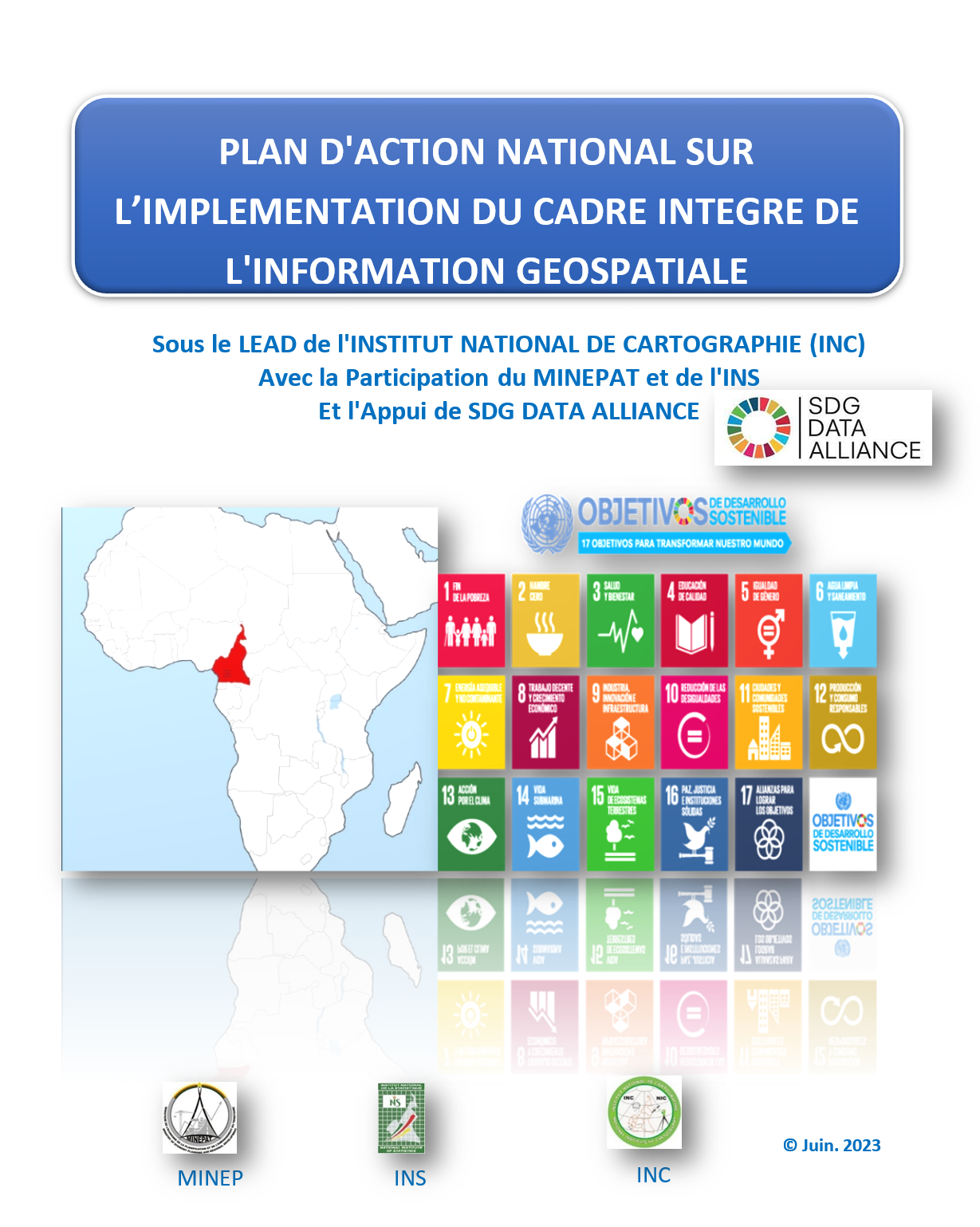 CAMEROON ACTION PLAN INTEGRATED GEOSPATIAL INFORMATION FRAMEWORK OF THE UNITED NATIONS (UN-IGIF)TO IMPROVE NATIONAL GEOSPATIAL INFORMATION MANAGEMENT 2ND DRAFT (115 PAGES)
It was inspired by the 2016 UN-GGIM Africa Action Plan and built on the model of the UN-GGIM IGIF Implementation Guide
STATE OF PLAY
	GAP ANALYSIS 
	ANALYSE OF NEEDS
	SUMMARY OF NEEDS
SP1-GOVERNANCE AND INSTITUTIONS
SP2-POLICY AND LEGAL
SP4. DATA
SP7. PARTNERSHIPS AND COMMUNICATION